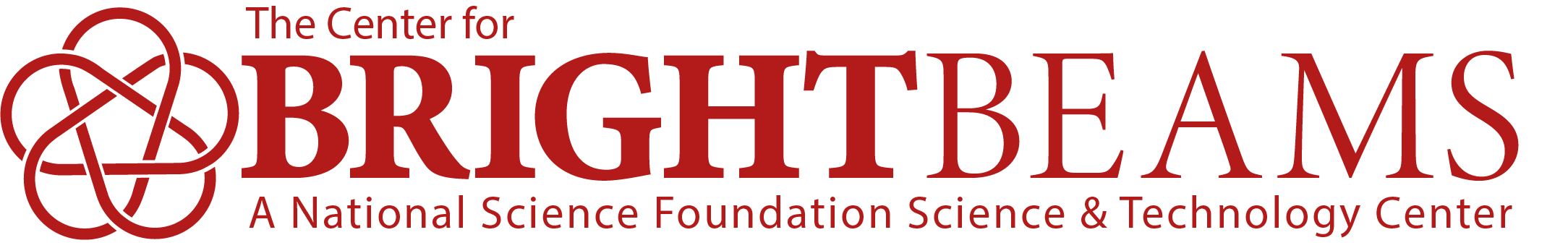 2024 CBB EAB Meeting
Lizanne DeStefano
Meltem Alemdar
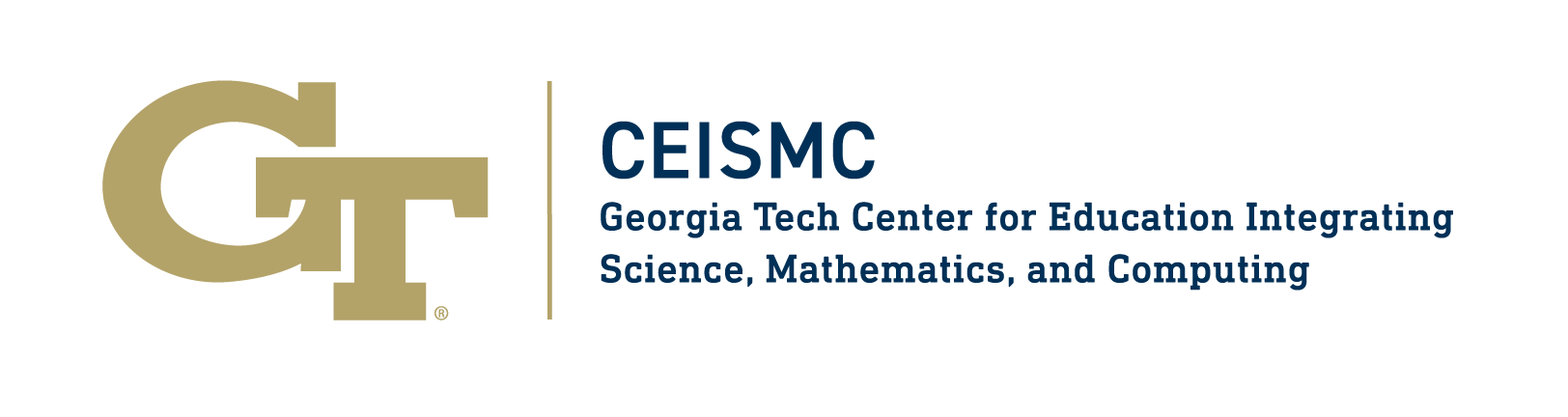 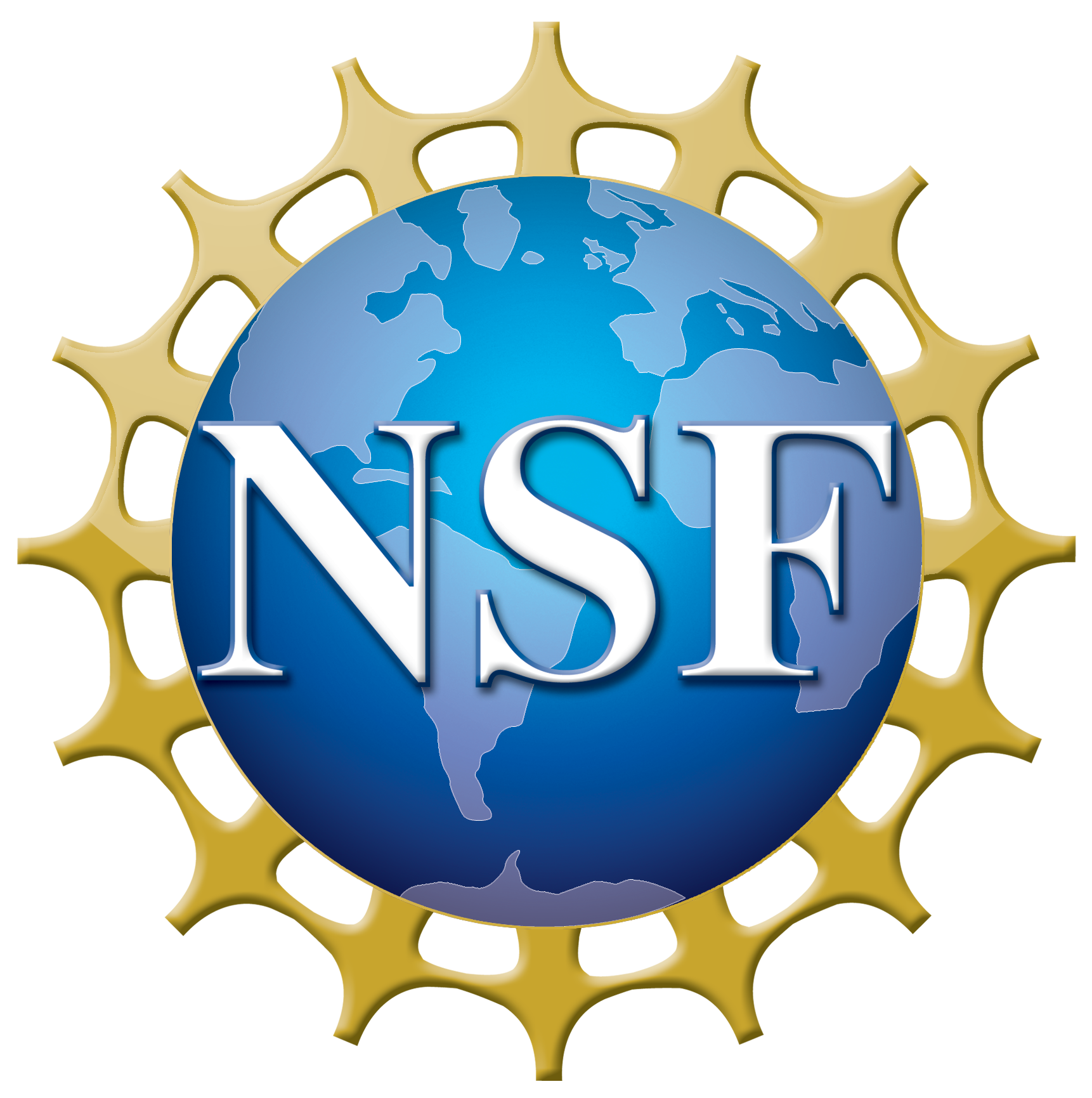 External Evaluation Scope
Evaluators engaged since proposal development in 2nd round
External Evaluators present the results to the leadership and faculty, obtain feedback and guide them for action items.
Evaluation is multi-method, provides both formative and summative information; longitudinal
Based upon the Values-Engaged, Educative Framework (Greene and DeStefano, 2006)

Implementation: Are Center activities happening on-time and as planned?
Effectiveness: Are programs operating effectively?  How can they be improved?
Impact: What is the value-added of Center participation?
Sustainability: What elements of the Center will be sustained? What are the barriers and opportunities?
Data Collection Activities
*Anticipated
3
2023 Climate Study: Constructs
Consist of the average rating across multiple items measuring different aspects of the overarching construct. (Strongly Disagree = 1 to Strongly Agree = 5)
Communication & Interaction
Ex. “The CBB website helps me find information about the Center.”

Leadership & Management
Ex. “CBB’s decision-making process is efficient.”

Value & Belonging
Ex. “My contributions to CBB are valued by my peers within CBB.”

Productivity & Impact
Ex. “I am satisfied with the balance between my work for CBB and my work on other projects.”

Diversity & Equity
Ex. “I feel that CBB members are treated equally by each other regardless of gender.”
4
4-Year Climate Study Comparison
Strongly agree
As seen in the Climate Study results comparing four years, which suggests that the CBB is successfully creating and maintaining a positive environment across all categories.
Agree
Neutral
Disagree
Strongly disagree
5